Розділ 2. 
Реалізація  засади недоторканості  права власності під час проведення процесуальних дій на підставі вмотивованого судового рішення
2.3 Процесуальний порядок провадження процесуальних дій, що здійснюються на підставі вмотивованого судового рішення
Заходи забезпечення кримінального провадження
заходами впливу з боку державних органів чи посадових осіб на суб’єктів кримінального провадження, що застосовуються у визначеному законом порядку і спрямовані на забезпечення виконання ними процесуальних обов’язків, якщо їх не виконують добровільно.
накладення 
грошового 
стягнення 
(ст.ст.144-147 КПК)
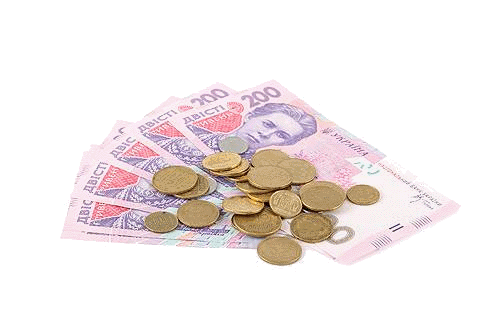 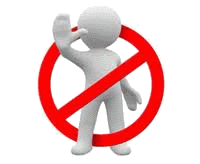 тимчасове 
обмеження 
у користуванні 
спеціальним правом 
(ст.ст.148-153 КПК)
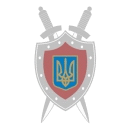 виклик 
слідчим, 
прокурором,
 судовий виклик, 
привід 
(ст.ст. 133-143 КПК)
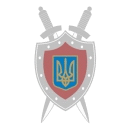 відсторонення
від 
посади (ст.ст. 154
-155, 156-158 КПК)
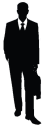 тимчасове відсторонення
судді від  здійснення правосуддя 
у зв'язку з притягненням  
до кримінальної відповідальності 
(ст.ст. 155-1 - 158 КПК)
заходи забезпечення кримінального провадження  ст. 131 КПК
тимчасовий 
доступ 
до речей 
і документів 
(ст.ст.159-166 КПК)
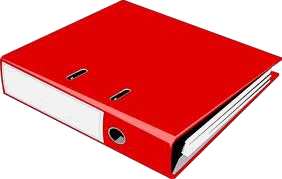 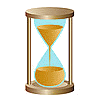 тимчасове
 вилучення 
майна 
(ст.ст.167-169 КПК)
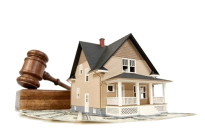 арешт 
майна
 (ст.170-175 КПК)
затримання 
особи 
(ст.ст.187- 191,
207-213 КПК)
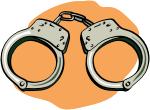 запобіжні заходи 
(глава 17 
ст.ст.176-213 КПК)
Серед заходів забезпечення кримінального провадження, які обмежують право на недоторканність права власності, слід виокремити такі:
накладення грошового стягнення;
тимчасове вилучення майна;
 арешт майна; 
тимчасовий доступ до речей і документів;
 застава;
 тимчасове обмеження у користуванні спеціальним правом.
Відповідно до частини 1 статті 159 КПК України, тимчасовий доступ до речей і документів -
це захід забезпечення кримінального провадження, що полягає в зобов’язанні особи, у володінні якої знаходяться речі й документи, надати стороні кримінального провадження можливості ознайомитися з ними, зробити їх копії та, у разі прийняття відповідного рішення слідчим суддею, судом, вилучити їх.
Застосування стороною кримінального провадження такого способу збирання доказів, як вилучення речей чи документів (частина 7 статті 163 КПК України), під час отримання доступу до речей і документів може бути здійснено у випадках, якщо:
особа, у володінні якої знаходяться речі або документи, не бажає добро­вільно передати їх стороні кримінального провадження або є підстави вважати, що вона не здійснить цю передачу добровільно після отримання відповідного запиту чи буде намагатися змінити або знищити відповідні речі або документи;
речі та документи, згідно зі статтею 162 КПК України, містять охоронювану законом таємницю, і це вилучення необхідне для досягнення мети застосування цього заходу забезпечення. В інших випадках сторона кримінального провадження може витребувати й отримати речі або документи за умови їх добровільного надання володільцем без застосування процедури, передбаченої главою 15 КПК України.
Наступною дією, проведення якої безпосередньо пов’язане з реалізацією засади недоторканності права власності, є застава.
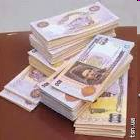 Відповідно до частини 1 статті 182 КПК України, застава полягає у внесенні коштів у грошовій одиниці України на спеціальний рахунок, визначений у порядку, встановленому Кабінетом Міністрів України, з метою забезпечення виконання підозрюваним, обвинуваченим покладених на нього обов’язків, під умовою звернення внесених коштів у доход держави в разі невиконання цих обов’язків.
Відповідно до частини 1 статті 148 КПК України, за наявності достатніх підстав уважати, що для припинення кримінального правопорушення чи запо­бігання вчиненню іншого, припинення або запобігання протиправній поведінці підозрюваного щодо перешкоджання кримінальному провадженню, забезпечення відшкодування шкоди, завданої кримінальним правопорушенням, необхідно тимчасово обмежити підозрюваного в користуванні спеціальним правом, слідчий, прокурор, інша уповноважена службова особа мають право тимчасово вилучити документи, які посвідчують користування спеціальним правом, у законно затриманої ними особи в порядку, передбаченому статтею 208 КПК України.
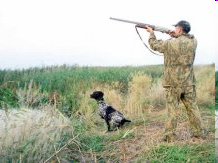 Тимчасово вилученими можуть бути:
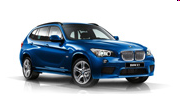 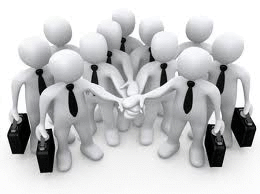 Відповідно до частини 2 статті 168 КПК України, тимчасове вилучення майна (тобто порушення недоторканності права власності) може відбуватися також під час таких слідчих (розшукових) дій, як обшук та огляд. Аналіз положень чинного кримінального процесуального закону дає підстави вважати такими процесуальними діями також слідчий експеримент і призначення експертизи.
Відповідно до частини 2 статті 93 КПК України, сторона обвинувачення здійснює збирання доказів, зокрема шляхом проведення негласних слідчих (розшукових) дій. Частиною 1 статті 252 КПК України визначено, що фіксація ходу та результатів цих дій має відповідати загальним правилам фіксації кримінального провадження.
До негласних слідчих (розшукових) дій, під час проведення яких можливе порушення чи обмеження недоторканності права власності, належить негласне отримання зразків, необхідних для порівняльного дослідження, передбачене статтею 274 КПК України. Частина 1 цієї процесуальної норми передбачає підставою проведення негласного отримання зразків для порівняльного дослідження неможливість здійснення отримання зразків для експертизи в порядку статті 245 КПК України внаслідок загрози завдання значної шкоди кримінальному провадженню: спричинить розкриття тих негласних слідчих (розшукових) дій, що проводять або будуть проводити, поставить під загрозу життя, здоров’я учасників кримінального провадження тощо. Щоб запобігти порушенню засади недоторканності права власності, законодавець у частині 3 статті 274 КПК України закріпив, що в клопотанні слідчого, прокурора про надання дозволу на негласне отримання зразків, необхідних для порівняльного дослідження, та в ухвалі слідчого судді додатково зазначають відомості про конкретні зразки, які планують отримати.
Негласною слідчою (розшуковою) дією, проведення якої безпосередньо пов’язане з реалізацією засади недоторканності права власності, є обстеження публічно недоступних місць, житла чи іншого володіння особи.
Обстеження як негласну слідчу (розшукову) дію здійснюють таємно від власників і зацікавлених осіб. Таким чином, обмежують конституційне право громадян на недоторканність житла, саме тому обстеження, проведене без ухвали слідчого судді, буде незаконним і не матиме доказової сили. Обстеження публічно недоступних місць, житла чи іншого володіння особи супроводжується також обмеженням права власності, оскільки житло є власністю.
Негласними слідчими (розшуковими) діями, пов’язаними не лише з обме­женням гарантованого Конституцією України права на таємницю листування, телефонних розмов, телеграфної та іншої кореспонденції, а й недоторканності права власності, є такі, що стосуються втручання у приватне спілкування, а саме: 
накладення арешту на кореспонденцію та 
огляд і виїмка кореспонденції.